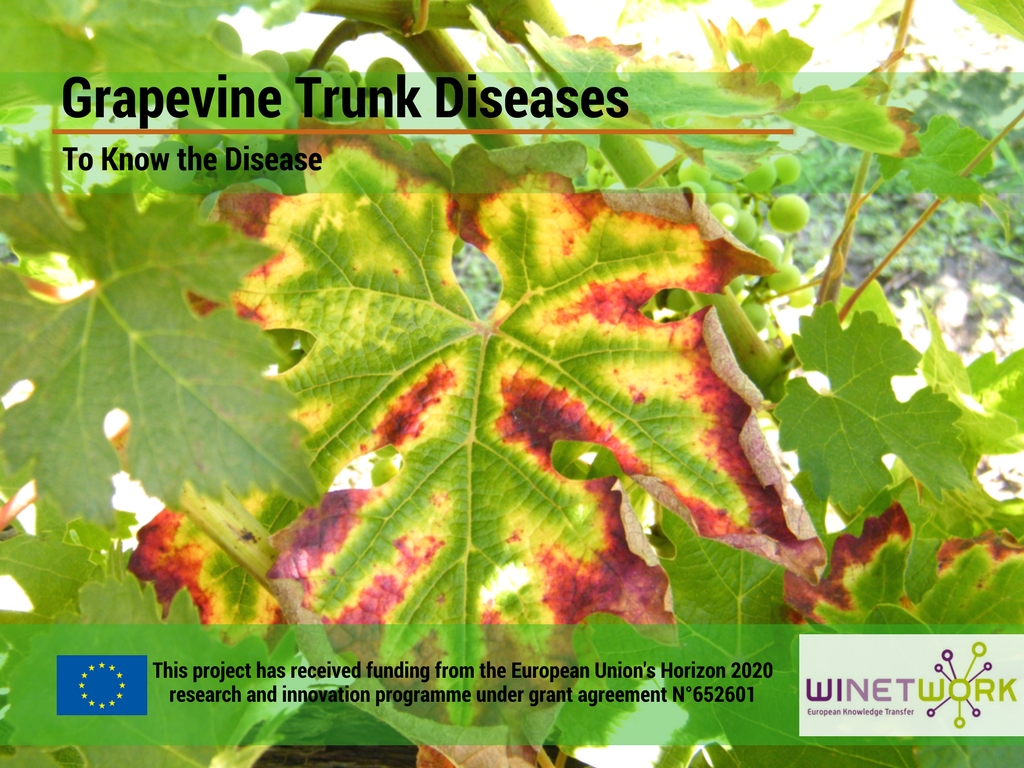 Grapevine Trunk Diseases
What are they?
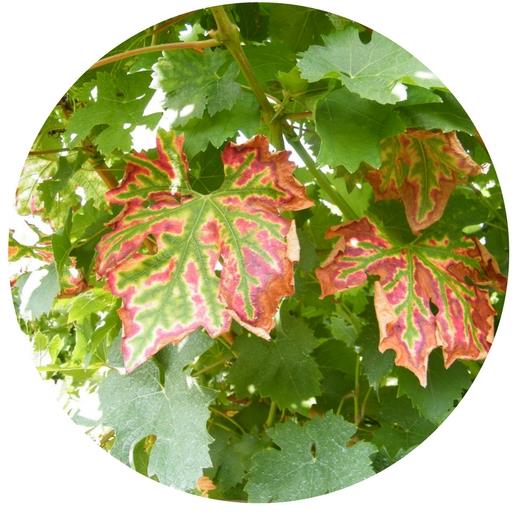 GTDs are a group of fungal diseases that affects the perennial organs of the plant, leading to leaf and berries symptoms and sometimes also to the death of the plant
Grapevine Trunk Diseases
Why should we care?
GTDs cause huge economic losses (1,5 billion $ per year due to re-plantation worldwide), leading to production decrease (1 billion€ in France per year) in both quality and quantity
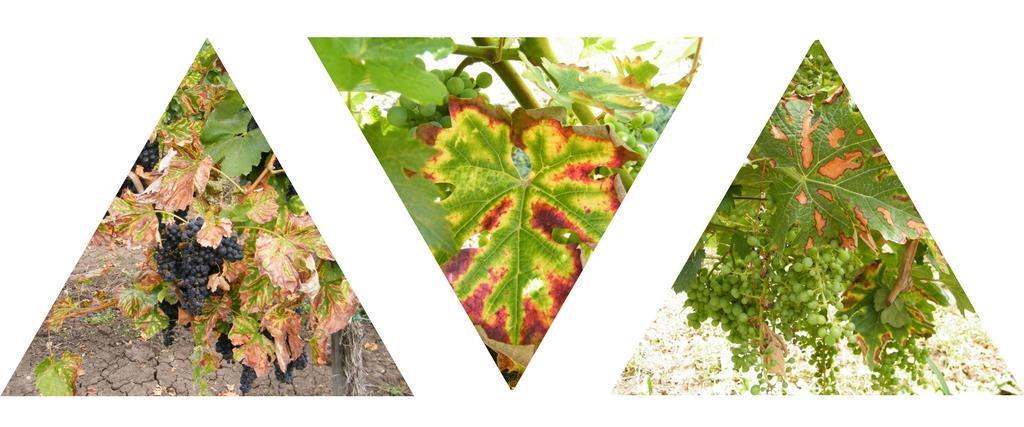 [Speaker Notes: Cost extimated in order to re-plant the vines that get infected every year. 
While the economic loss of a billion Euros in France is due to the production decrease in both quality and quantity. The same goes for California (0,25 billion Dollars) and For Australia (8,3 billion dollars).]
Grapevine Trunk Diseases
Why should we care?
Loss of production, plant death and  increased re-implantation costs
Vineyard:
Quali-quantitative damages  in wine production (< sugar , >pH   etc)
Winemaking:
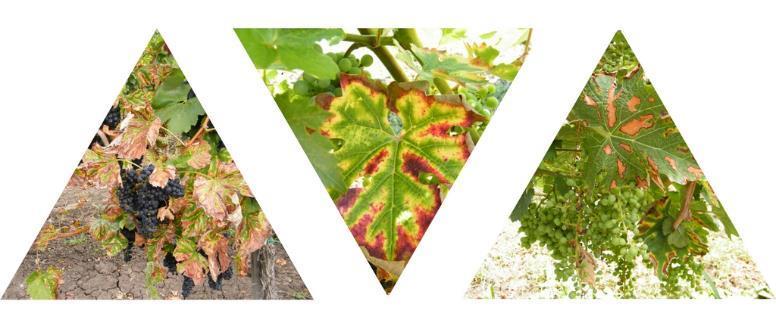 [Speaker Notes: In Addition to a smaller production also the quality of the grapes is reduced. Very important is the fact that the pH is higher. It is advisable not to use the grapes that come from an infected plant]
Grapevine Trunk Diseases
Who are they?   (adult vineyard)
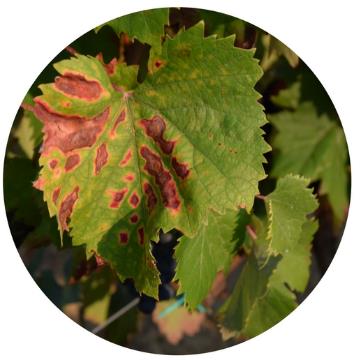 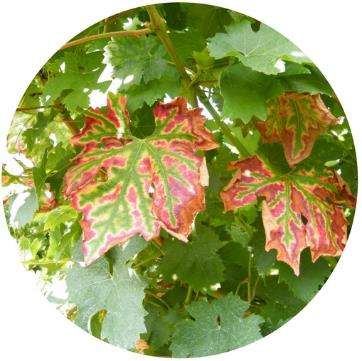 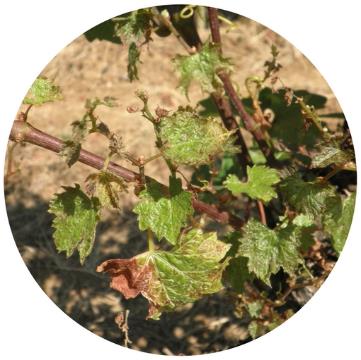 Eutypa
Botryosphaeria
Esca Compex
Striped leaves
Black spots on the berries
Chlorosis/necrosis on the leaves
Stunted development
Strong Chlorosis on the leaves
Grapevine Trunk Diseases
Who are they?   (young vineyard)
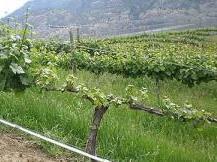 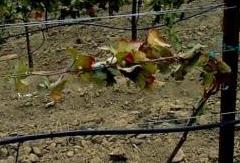 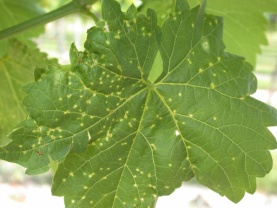 Petri disease
Black Foot Disease
Phomopsis
[Speaker Notes: Maybe it could be skipped, is better to focus on the other 3]
Grapevine Trunk Diseases
Why can’t we solve the problem?
Regular disease
(Downy Mildew)
Plant
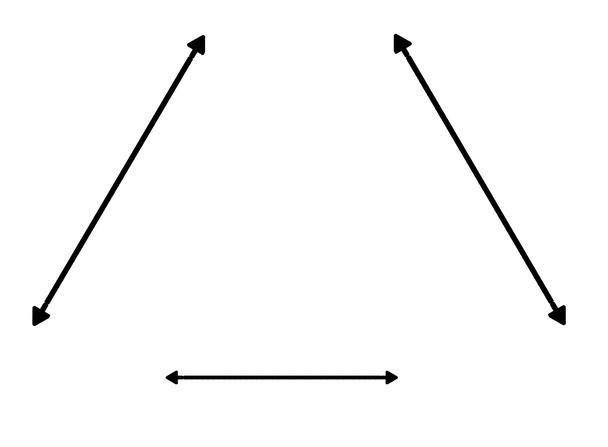 Pathogen #1
Environment
[Speaker Notes: Managing regular diseases (like downy or powdery Mildew) is easier because the interaction between plant, pathogen and the environment is predictabe]
Grapevine Trunk Diseases
Why can’t we solve the problem?
GTDs
(Esca complex)
Plant
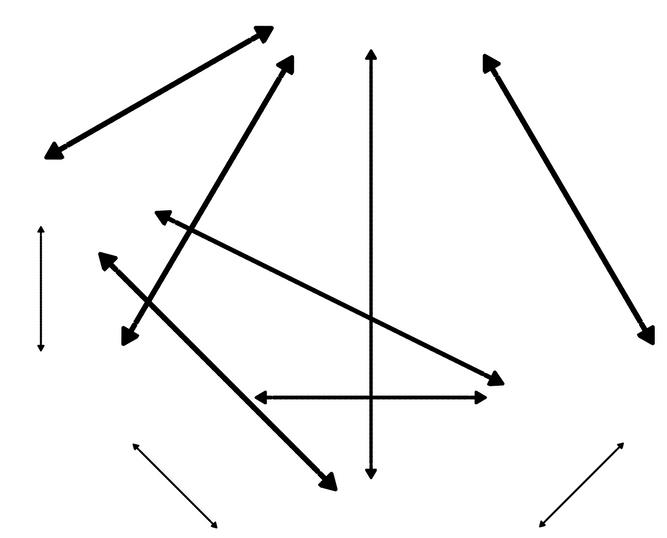 Pathogen #3
Pathogen #2
Environment
Pathogen #1
[Speaker Notes: While when you have 2 or more pathogens that cause a disease is difficult to predict the interaction of each pathogen]
Grapevine Trunk Diseases
Why can’t we solve the problem?
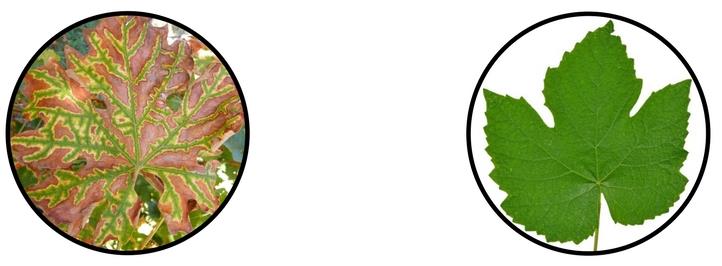 The symptoms do not appear every year on the same plant
[Speaker Notes: An experiment made by Vincenzo Mondello showed that in two years only the 12% of the infected plant in a vineyard showed symptoms in both years.]
Grapevine Trunk Diseases
Why can’t we solve the problem?
GTDs pathogens diffusion is closely related to the vineyard management, especially pruning
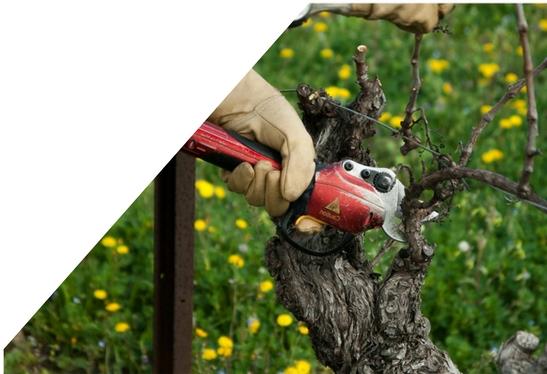 Grapevine Trunk Diseases
Why can’t we solve the problem?
At the moment there is
NO
Effective control strategy
[Speaker Notes: No efficient strategies to control them after sodium arsenite use prohibition]
Grapevine Trunk Diseases
Pathogens lifecycle
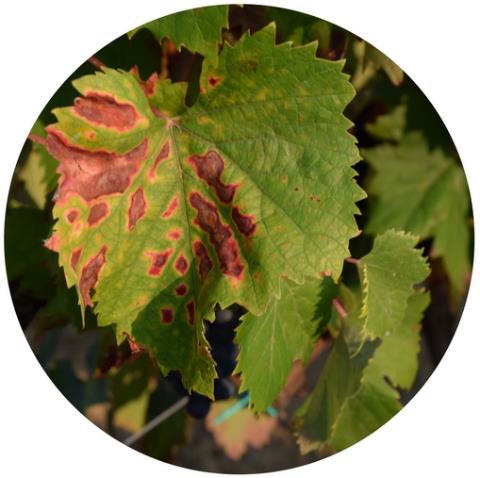 The life cycle and epidemiology are very similar for all the fungi that cause trunk diseases (Berstch et al., 2013). 
These diseases are cryptic and their symptoms usually take several years to
develop. As such they are difficult to observe.
Grapevine Trunk Diseases
Pathogens lifecycle
Winter
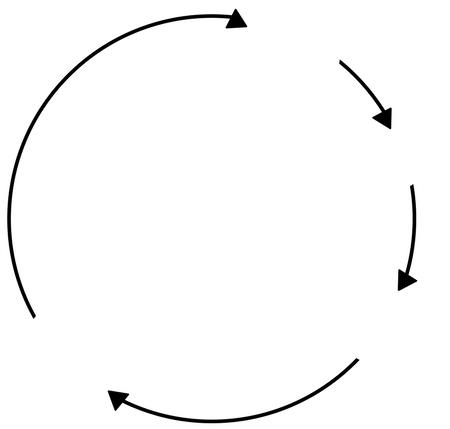 Inoculum ready
Pruning wounds
Spread by rain
Autumn
Spring
Infection
Reproduction
Summer
Grapevine Trunk Diseases
Pathogens lifecycle
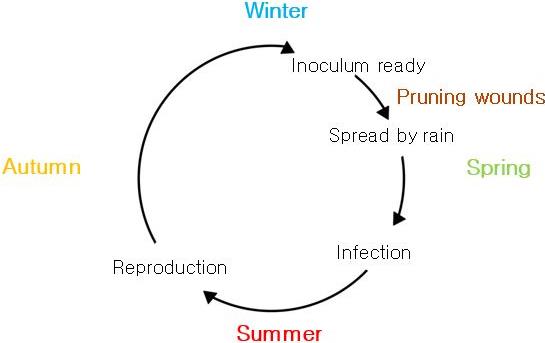 Knowing the pathogens lifecycle is possible to decrease the infections by:

Reducing the inoculum 
Pruning at the right moment
Grapevine Trunk Diseases
Reducing the inoculum
In order to reduce the inoculum is important to:
Remove the shoots as soon as they show symptoms 
Remove a plant if it is infected 
Remove the pruning residuals
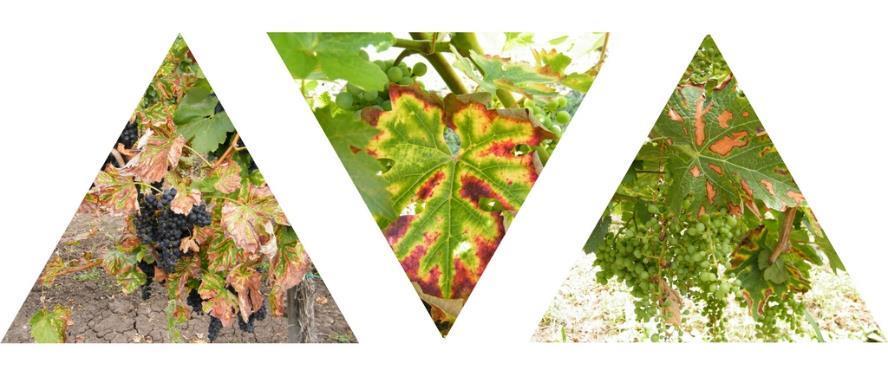 Grapevine Trunk Diseases
Remove a symptomatic shoot
If only a shoot shows symptoms, it is possible that only that shoot is infected.
Cut that shoot and see if the infection is spread in the rest of the plant.
If it is possible to see the fungi at the base of the shoot probably the plant is infected.
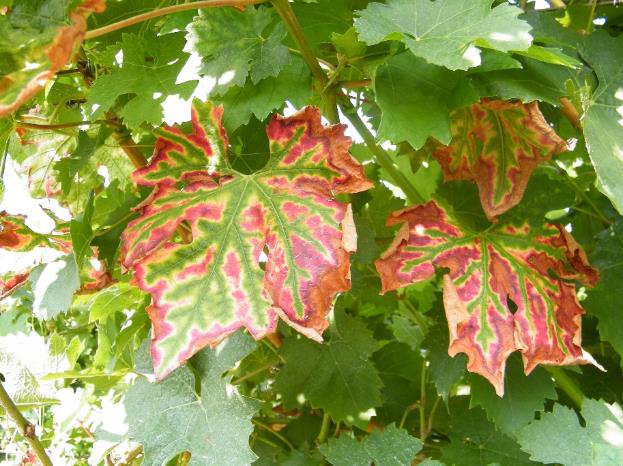 Grapevine Trunk Diseases
Remove a symptomatic plant
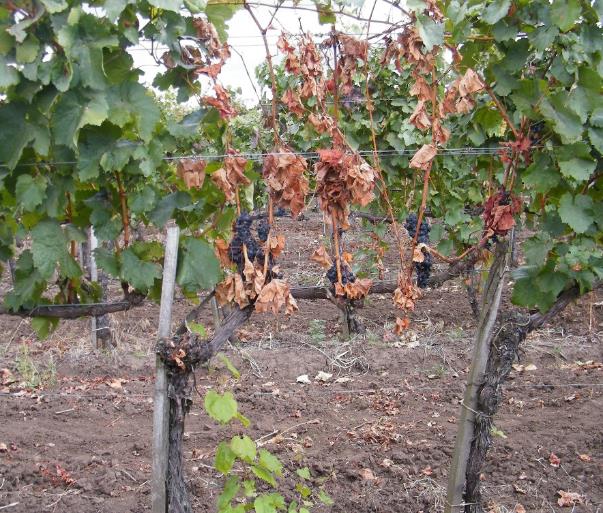 If a plant shows symptoms on all its canopy it means that is entirely infected.
At this stage the best thing would be to completely remove the plant.
Once a plant is cut or uprooted it should be removed (it could also be composted or burned) as soon as possible.
Grapevine Trunk Diseases
Pruning at the right moment
Pathogens infect the plant mostly through pruning wounds
Since the pathogens spores are spread by rain, is important to prune in the dry season.
In addition is possible to protect the pruning wounds with mastic or using Trichoderma
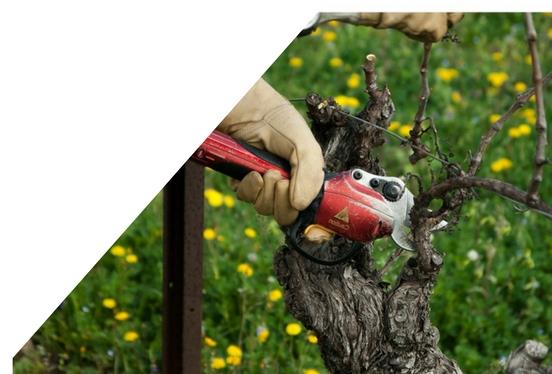 Grapevine Trunk Diseases
Quiz
Please answer to the given questions
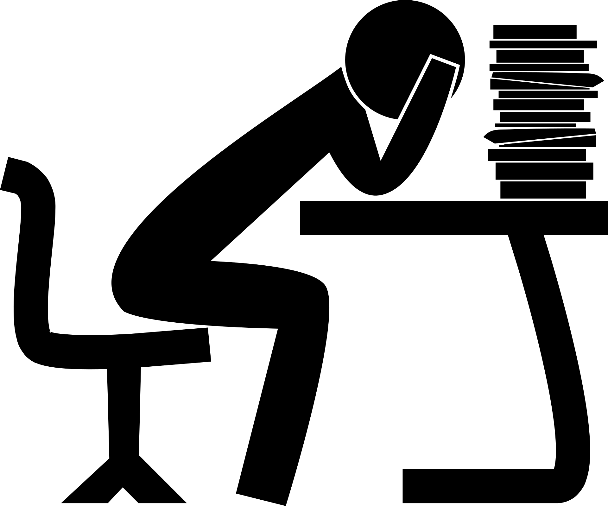 [Speaker Notes: (15 minutes)]
Grapevine Trunk Diseases
Video-clip Symptoms and Epidemiology
Grapevine Trunk Diseases
Quiz
Results and Discussion
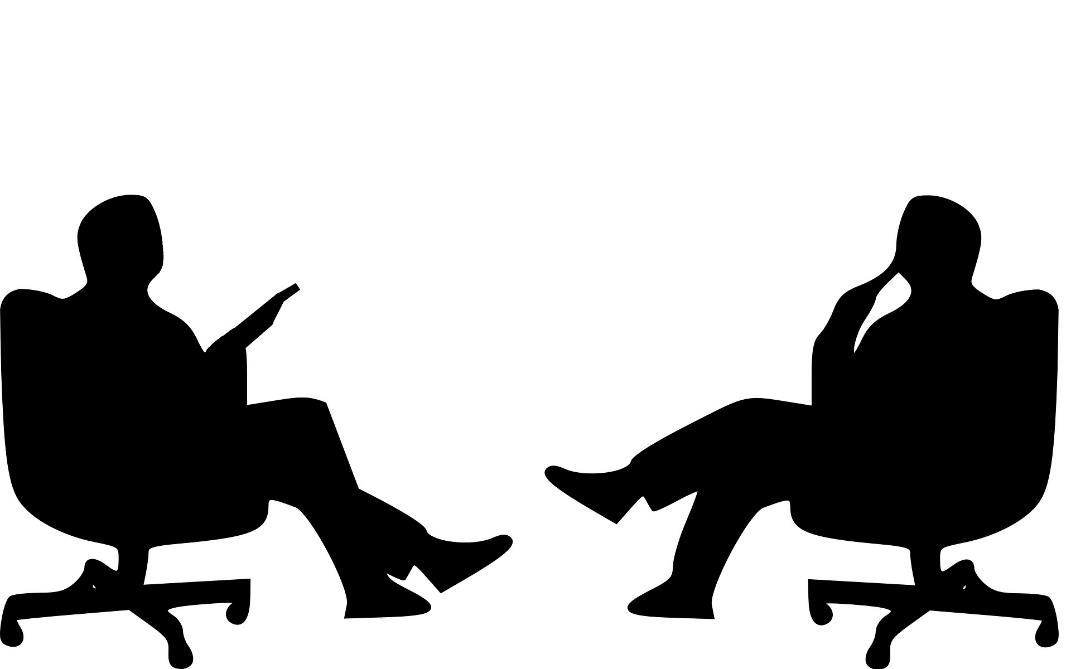 Grapevine Trunk Diseases
Symptoms
The symptoms of Esca, Eutypa and Botryosphaeria are shown in the following pages.
Remember: the external symptoms are not enough to diagnose the disease. In order to be certain is necessary to look at the internal symptoms
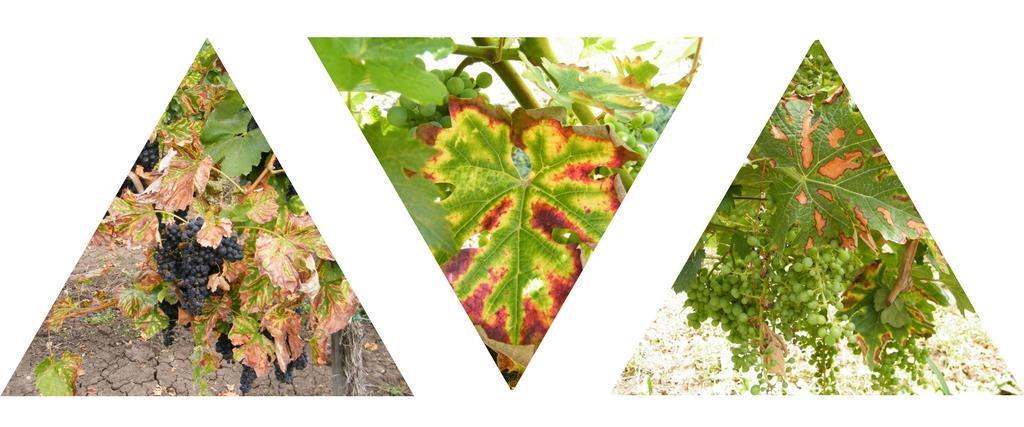 Grapevine Trunk Diseases
Eutypa Dieback
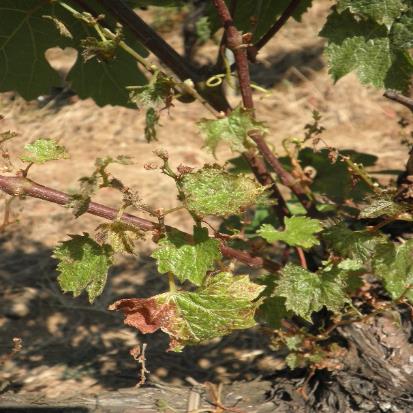 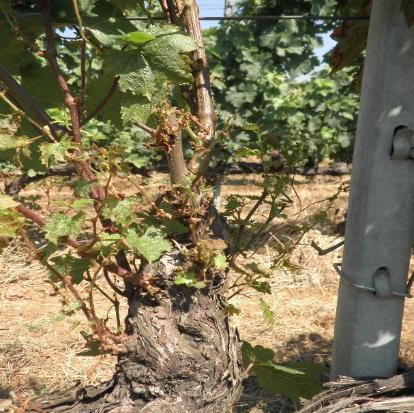 Eutypa Dieback most frequently shows symptoms in old vineyard (more than 10 years).
Moderately infected vineyards lose 30% of production, severely infected vineyards lose up to 80% of production
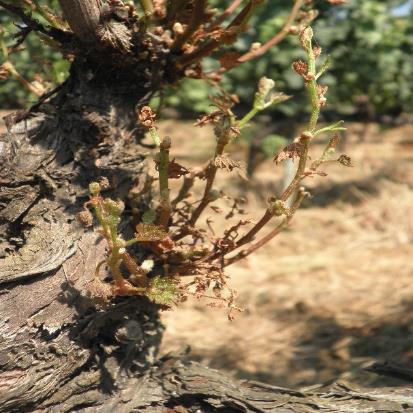 Grapevine Trunk Diseases
Eutypa Dieback
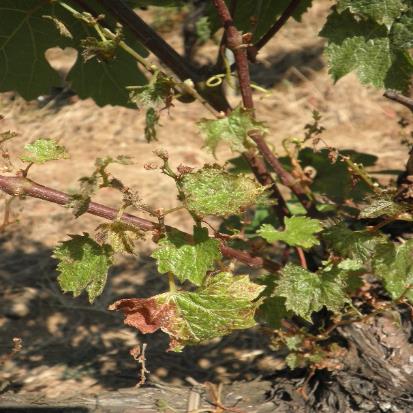 Eutypa Dieback external symptoms are very typical.
They can be seen as early as spring and they consist in:

Stunted development
Leaf chlorosis 
Cup shaped leaves
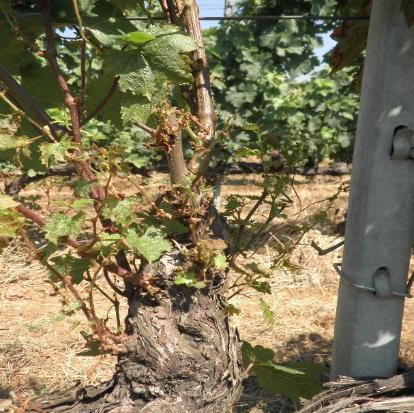 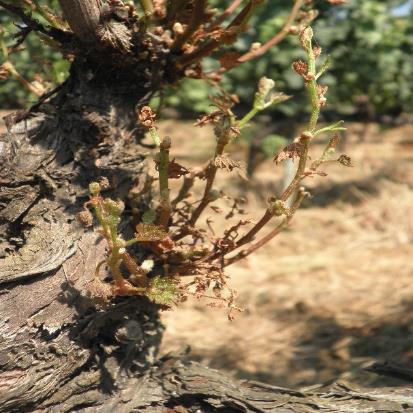 Grapevine Trunk Diseases
Eutypa dieback symptoms
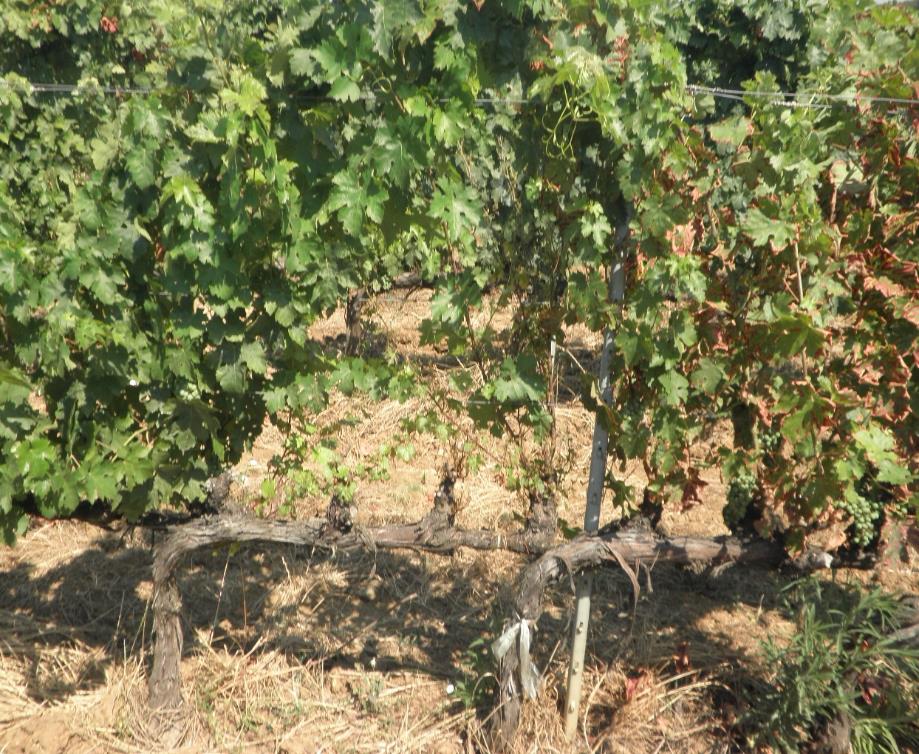 Stunted development
Short internodes
Grapevine Trunk Diseases
Eutypa dieback symptoms
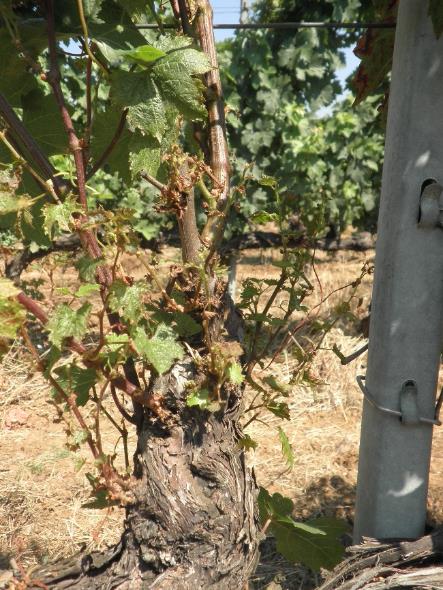 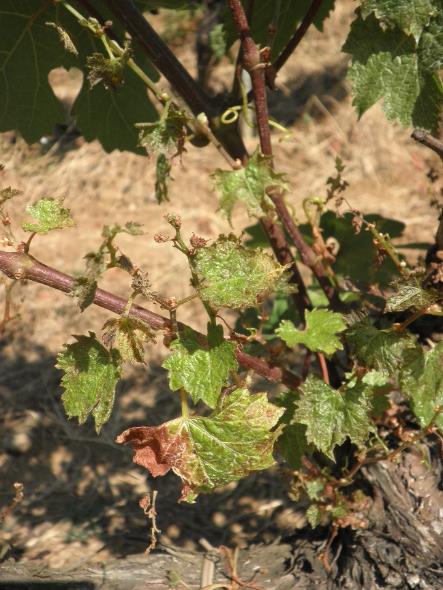 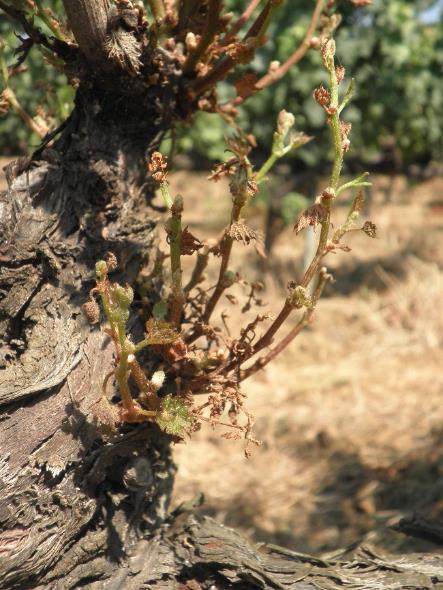 Grapevine Trunk Diseases
Eutypa dieback internal symptoms
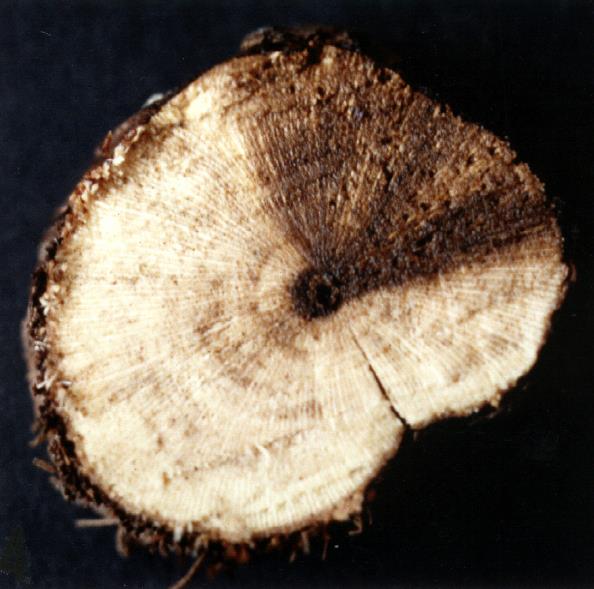 When the symptoms on the exterior are seen, in order to verify the disease is possible to cut the trunk or the spur.
In the interior, if the plant is infected, you will see a dark portion of the wood with a wedge shape.
Grapevine Trunk Diseases
Esca Complex and Botryosphaeria have similar symptoms
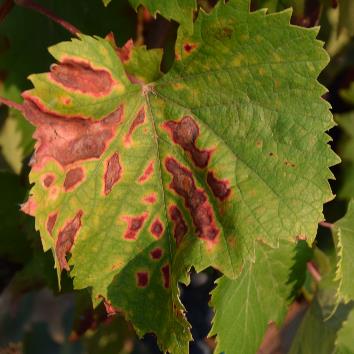 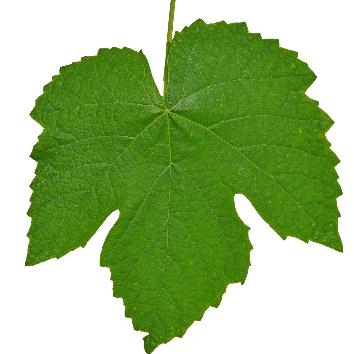 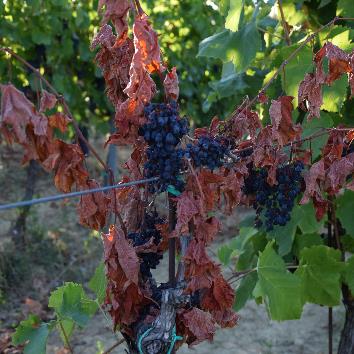 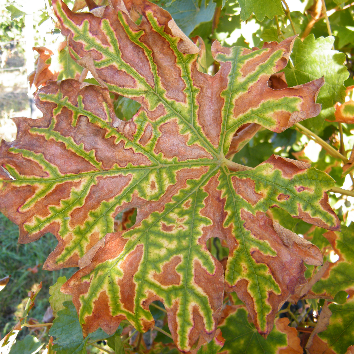 No symptoms
Tiger striped leaves
Apoplexy
Chlorosis/necrosis
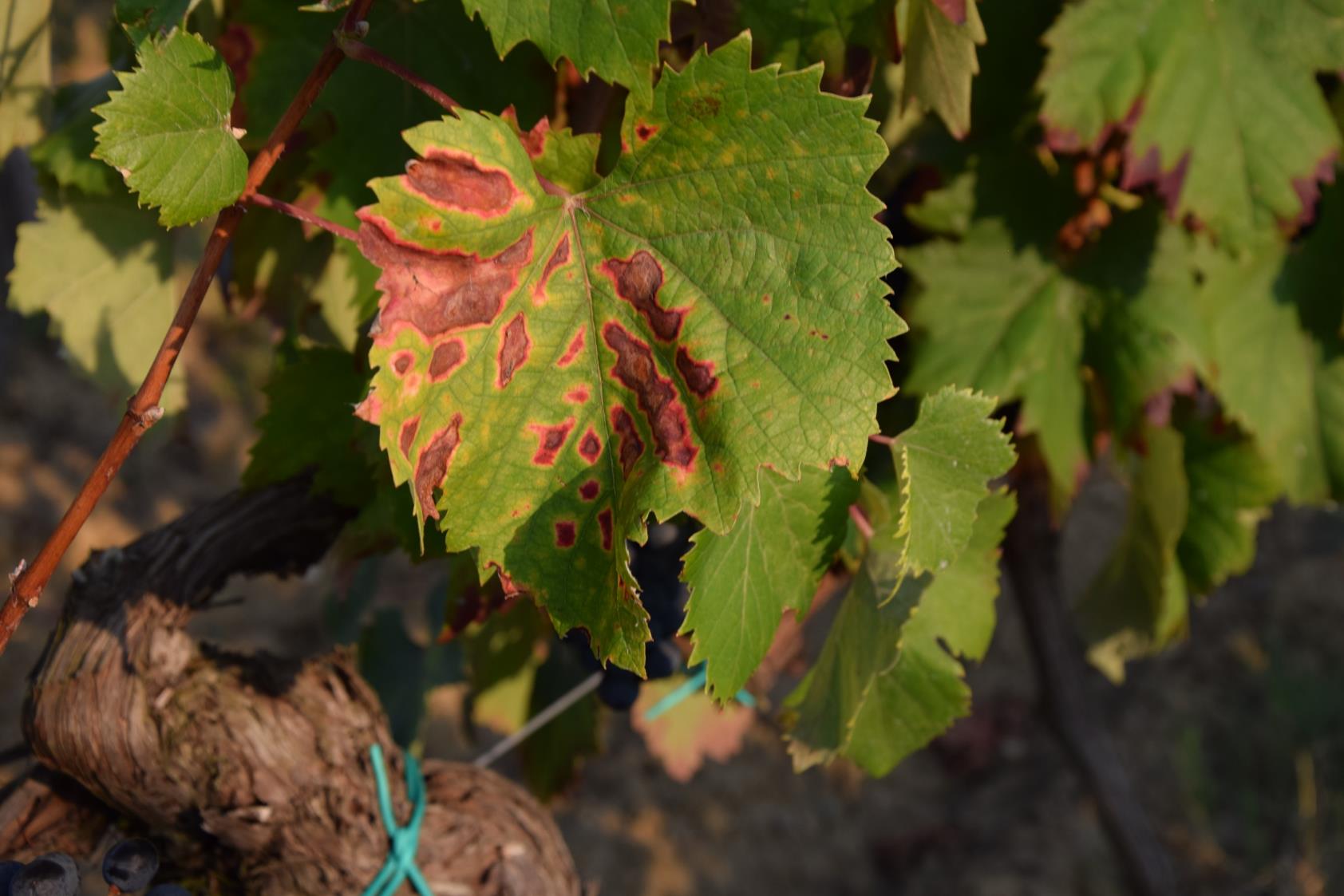 Chlorosis/Necrosis
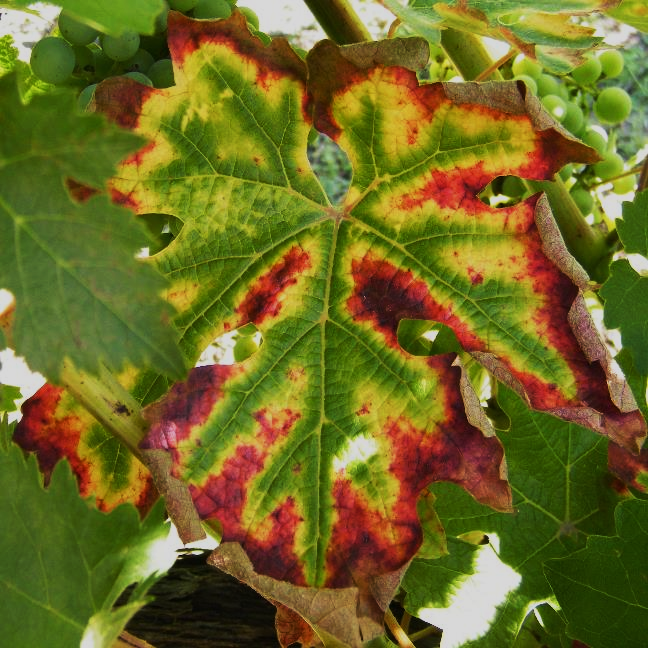 Tiger-striped leaves
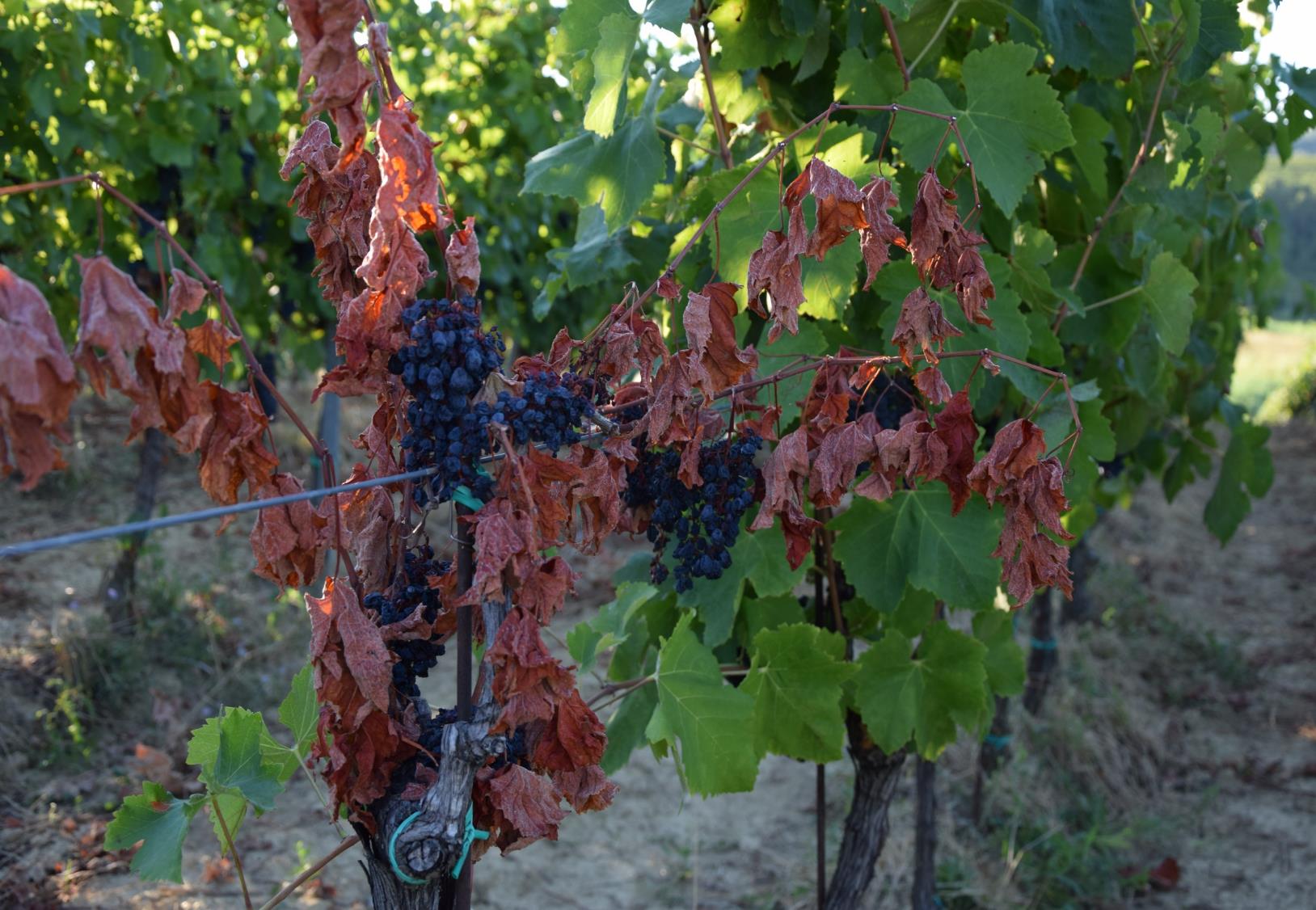 Apoplexy
Grapevine Trunk Diseases
Esca Complex and Botryosphaeria have similar symptoms
The only way is possible to distinguish the two is to analyze the internal symptoms
Botryosphaeria
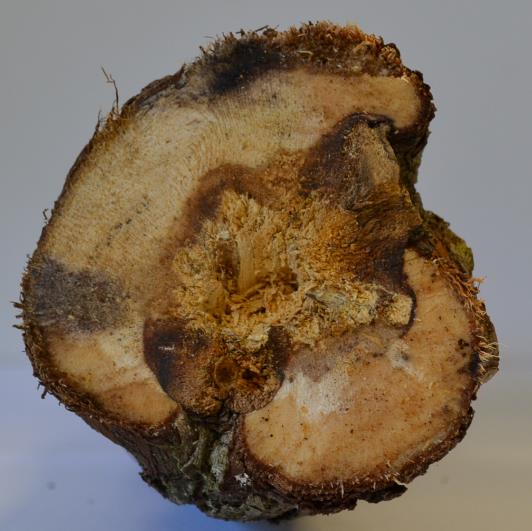 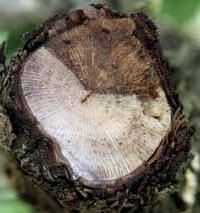 Esca Complex
Grapevine Trunk Diseases
Esca Complex
Esca Proper can manifest itself in two different forms:
A fast appearance of the symptoms called apoplexy
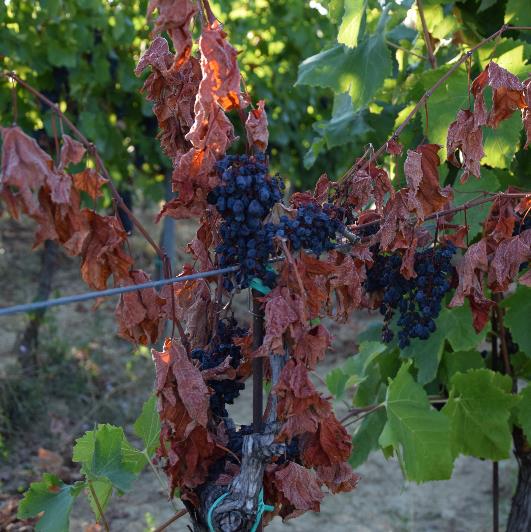 A slow appearance of the symptoms with chlorosis/necrosis and tiger striped leaves
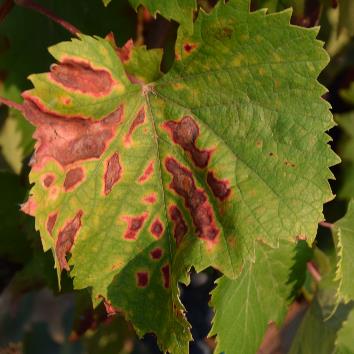 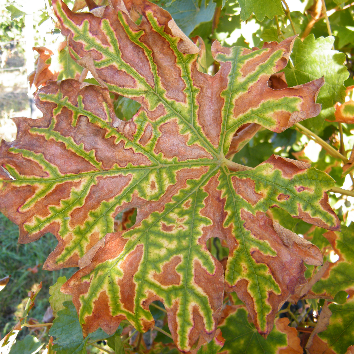 Grapevine Trunk Diseases
Esca Complex
The necrosis on the leaves result in grapes with less sugar and higher pH
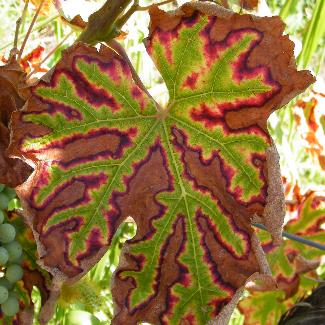 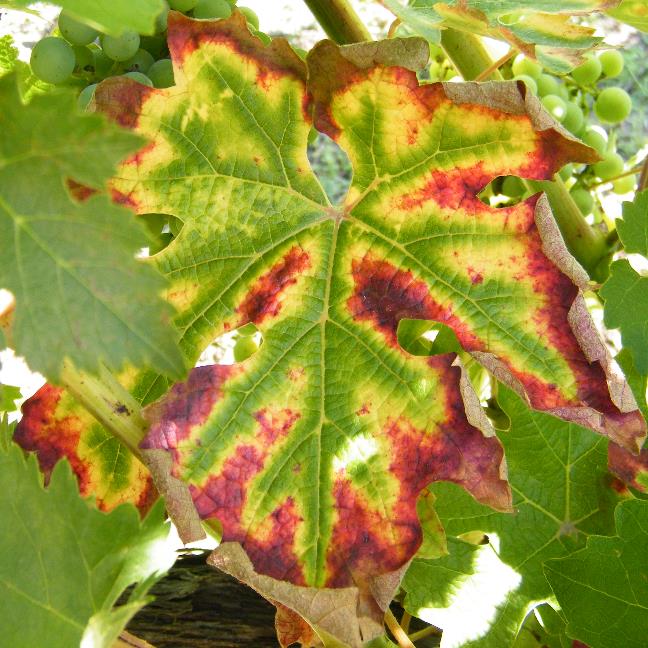 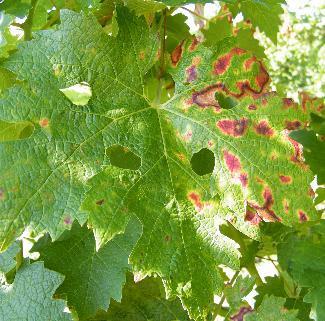 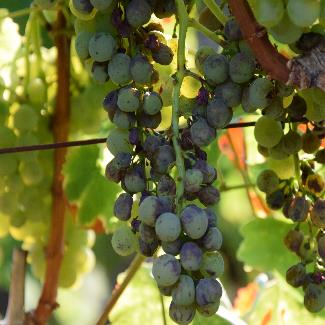 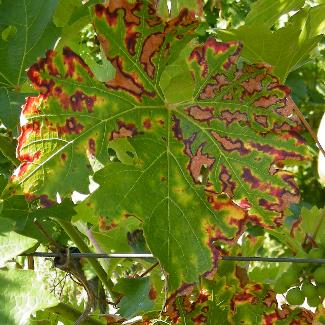 Grapevine Trunk Diseases
Esca Complex
Esca can also have a fast appearance, this is called apoplectic form.
The apoplectic form usually appears in the hottest period.
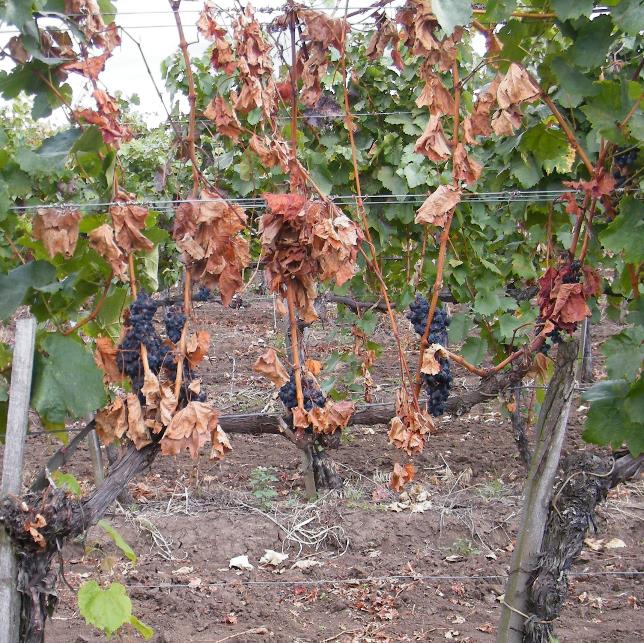 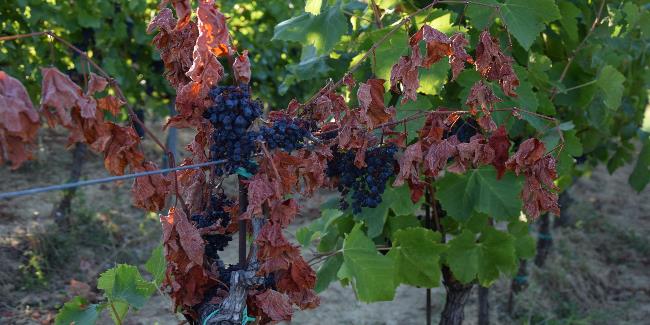 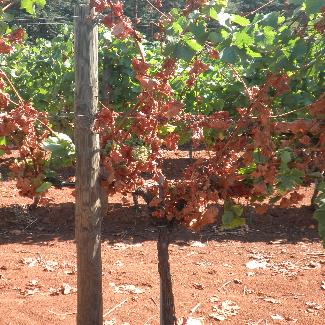 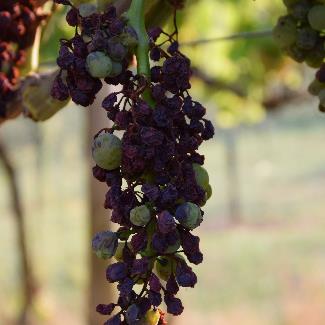 Grapevine Trunk Diseases
Esca Complex internal symptoms
In the inside of an infected trunk is possible to see two different parts, a black and a with one; they are caused by two different fungi.
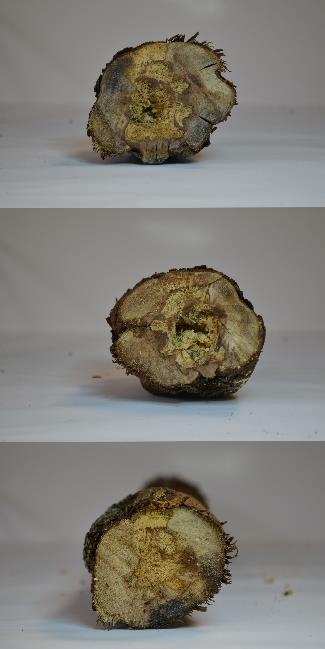 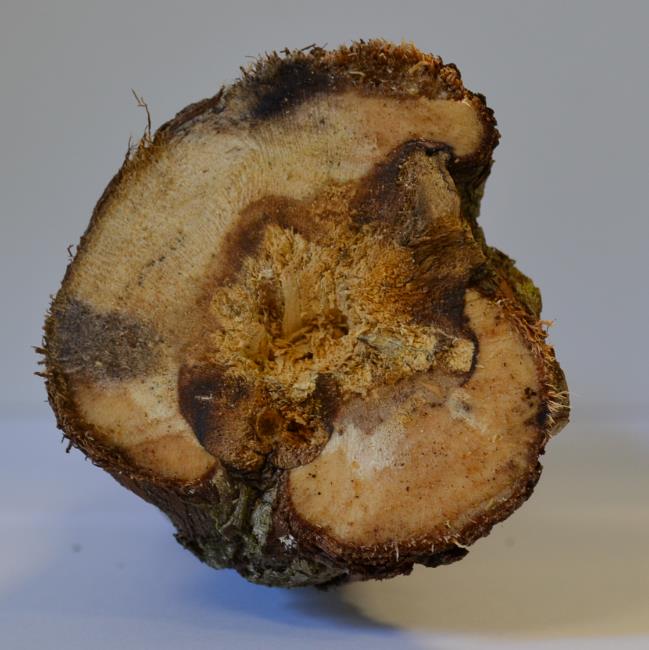 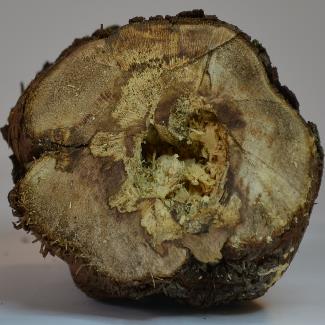 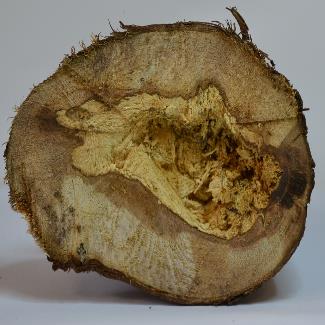 Grapevine Trunk Diseases
Botryosphaeria dieback
Botryosphaeria shows exterior symptoms similar to esca, only cutting the trunk is possible to diagnose the disease
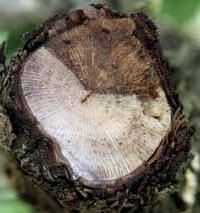 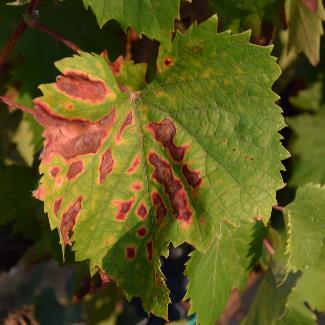 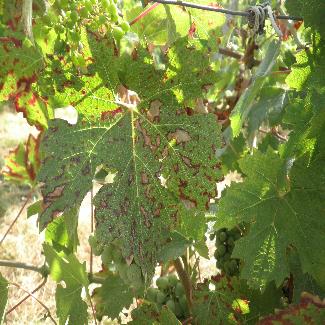 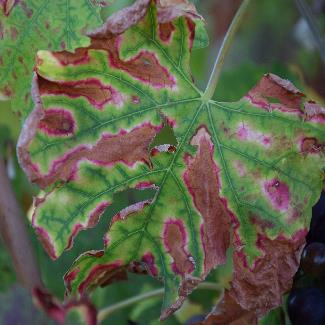 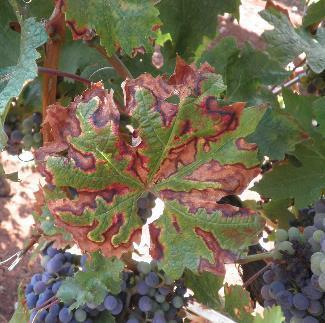 Grapevine Trunk Diseases
Thanks for the attention
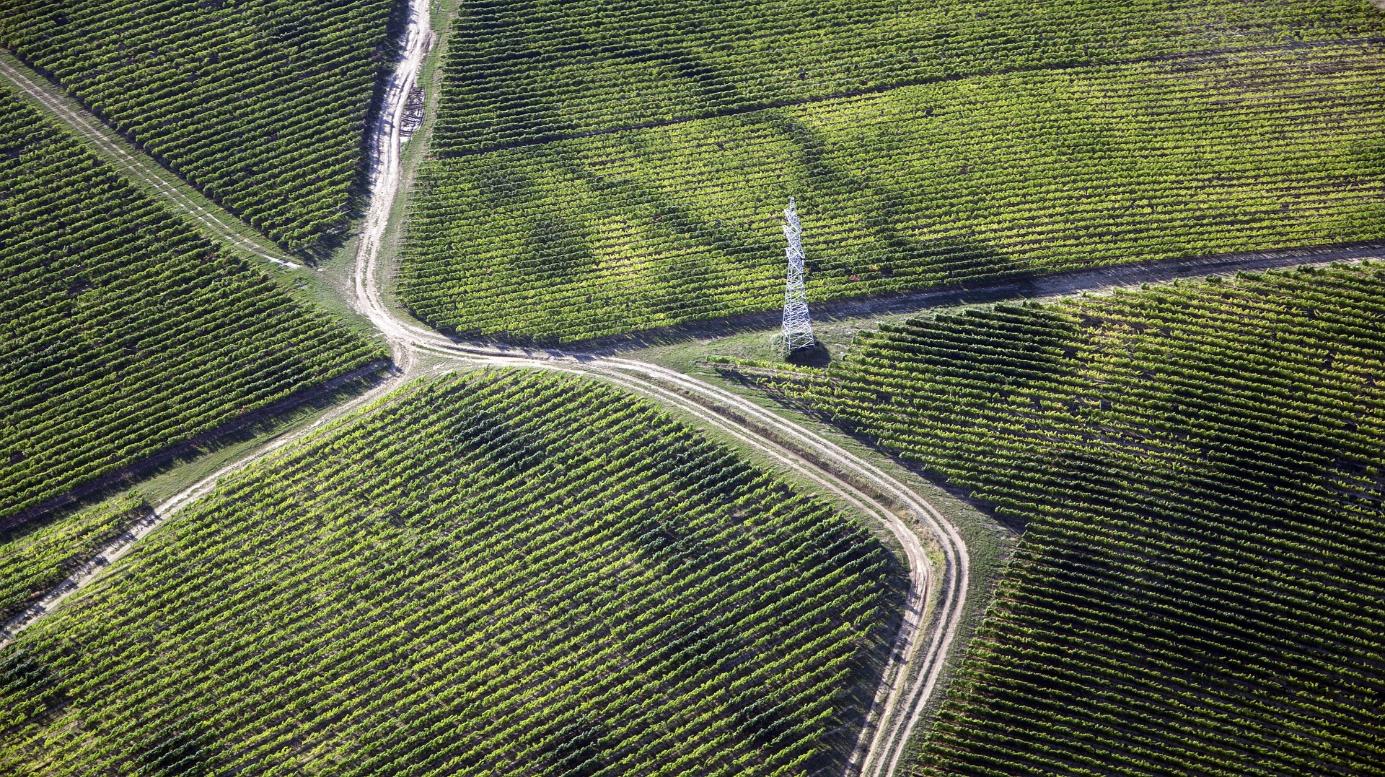 Grapevine Trunk Diseases
1
Symptom’s quiz
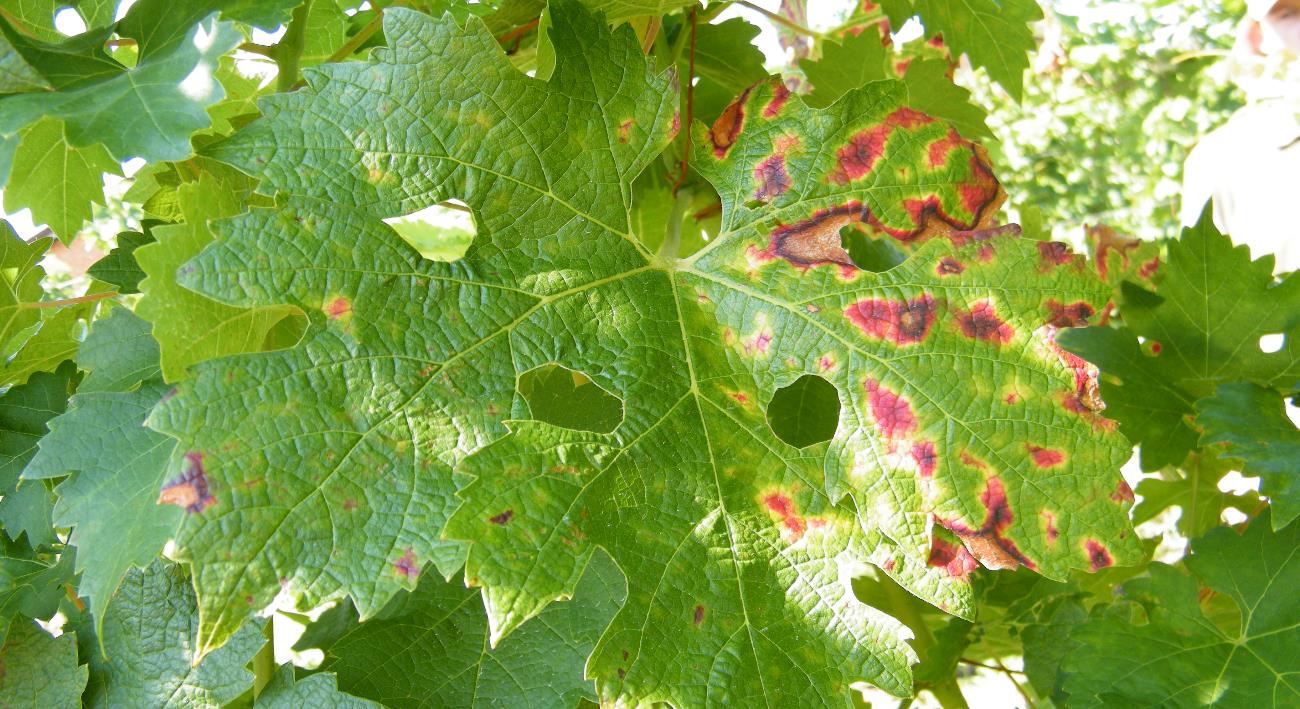 [Speaker Notes: Esca]
Grapevine Trunk Diseases
2
Symptom’s quiz
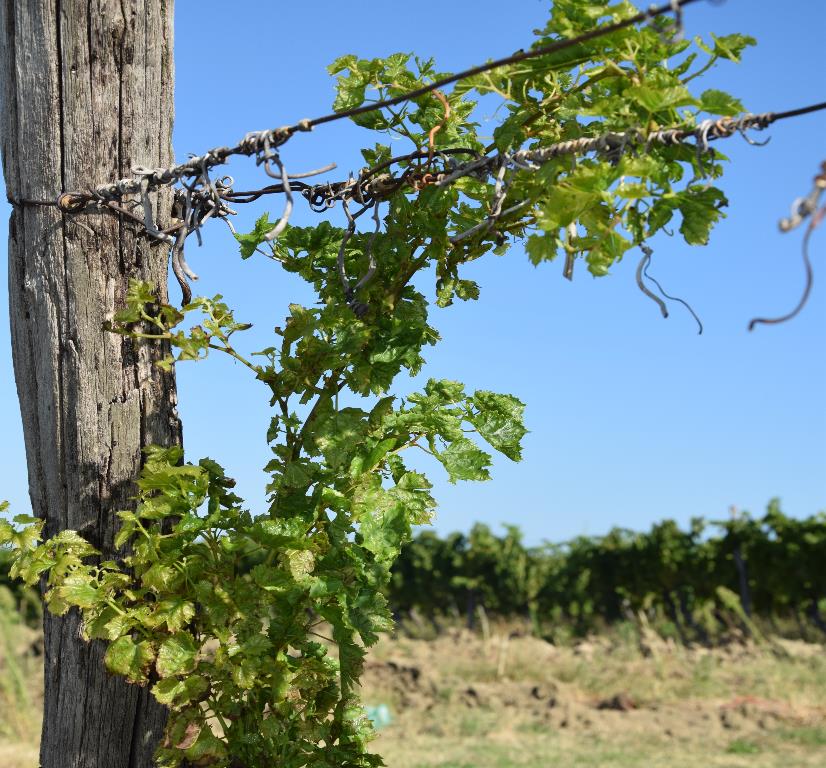 [Speaker Notes: eutypa]
Grapevine Trunk Diseases
3
Symptom’s quiz
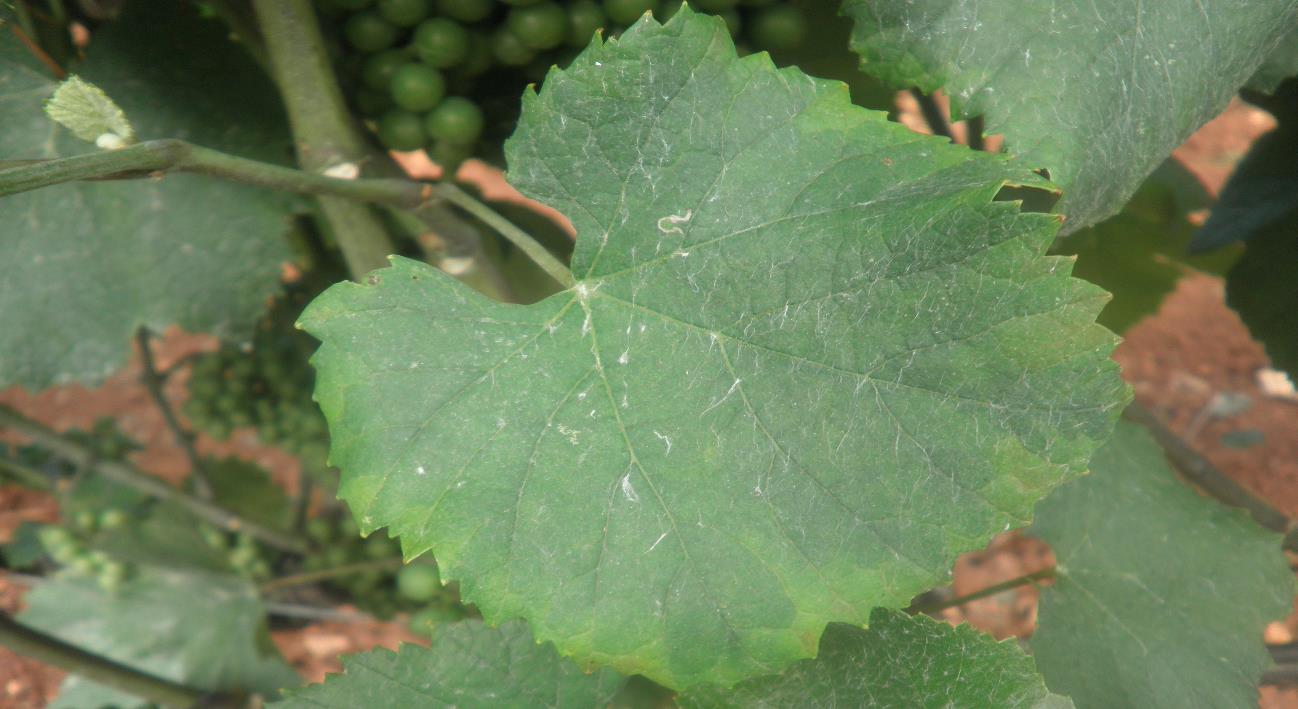 [Speaker Notes: Empoasca vitis bites]
Grapevine Trunk Diseases
4
Symptom’s quiz
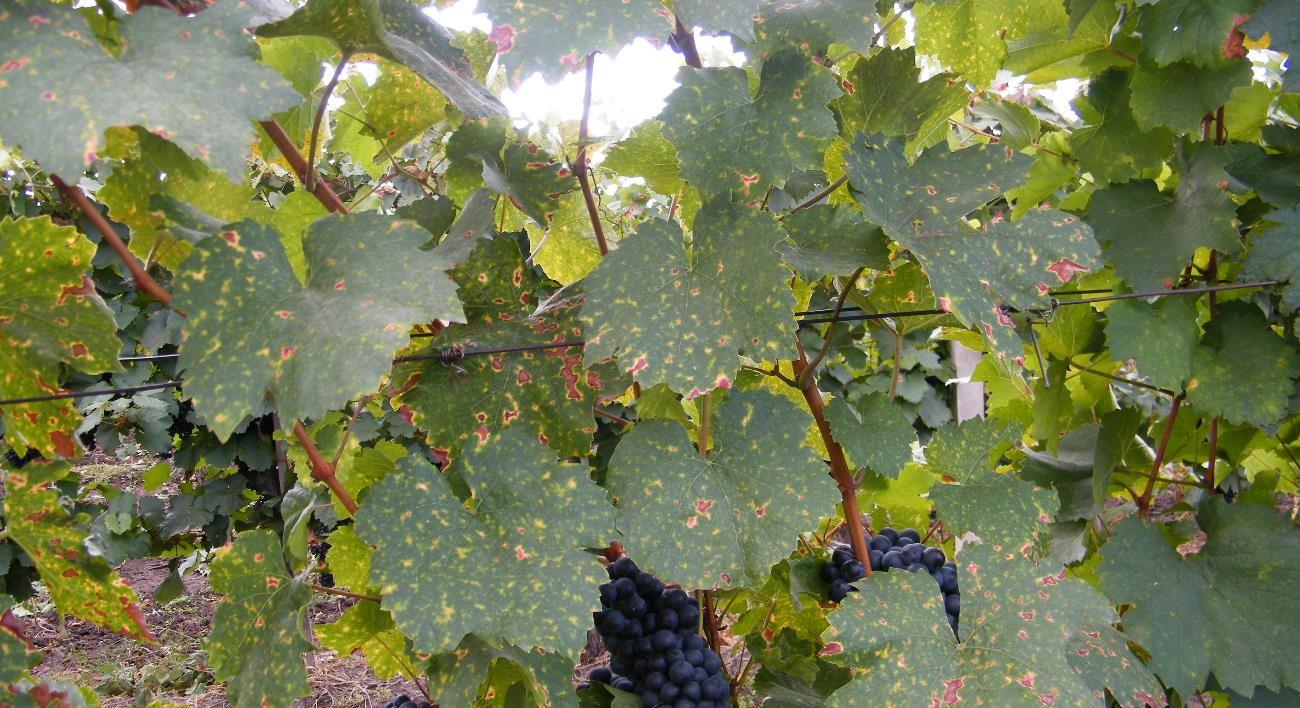 [Speaker Notes: Esca-bot]
Grapevine Trunk Diseases
5
Symptom’s quiz
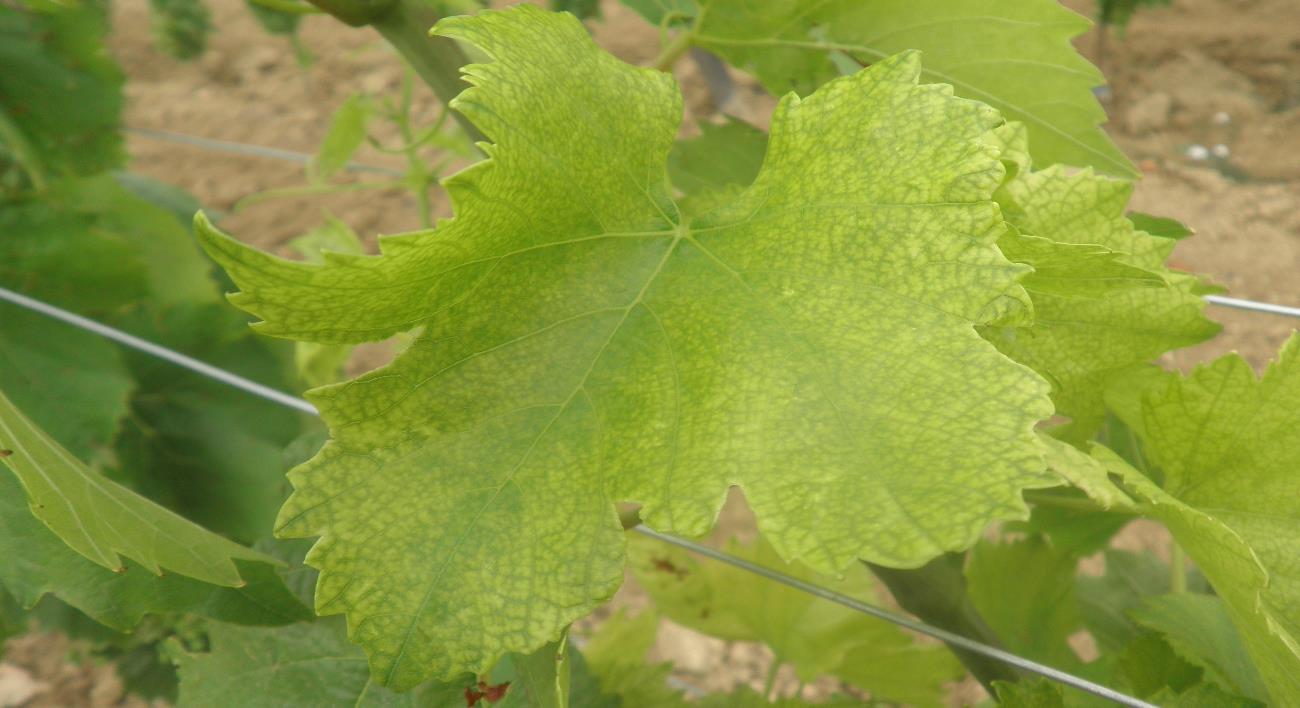 [Speaker Notes: Fe Deficit]
Grapevine Trunk Diseases
6
Symptom’s quiz
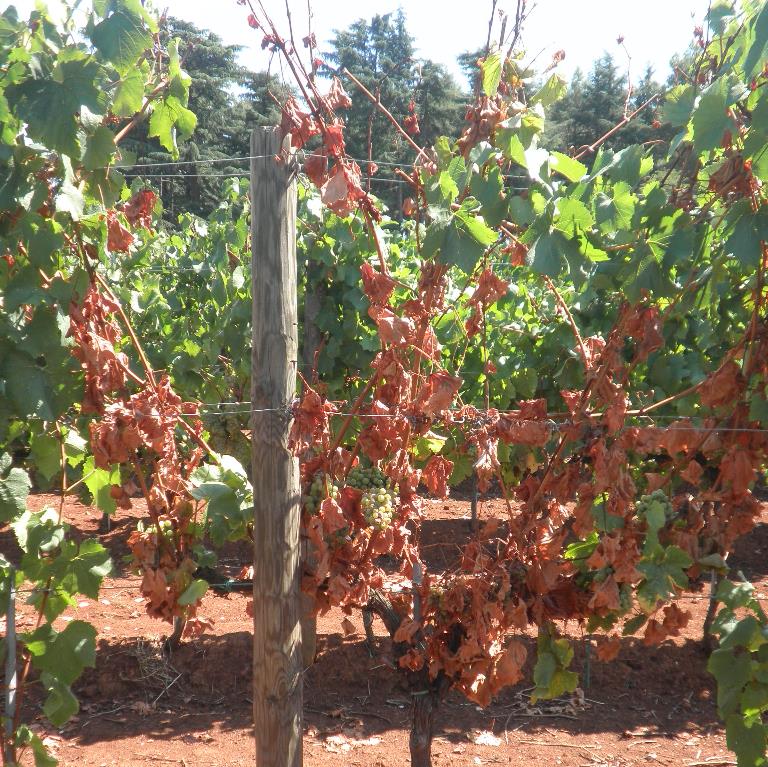 Grapevine Trunk Diseases
7
Symptom’s quiz
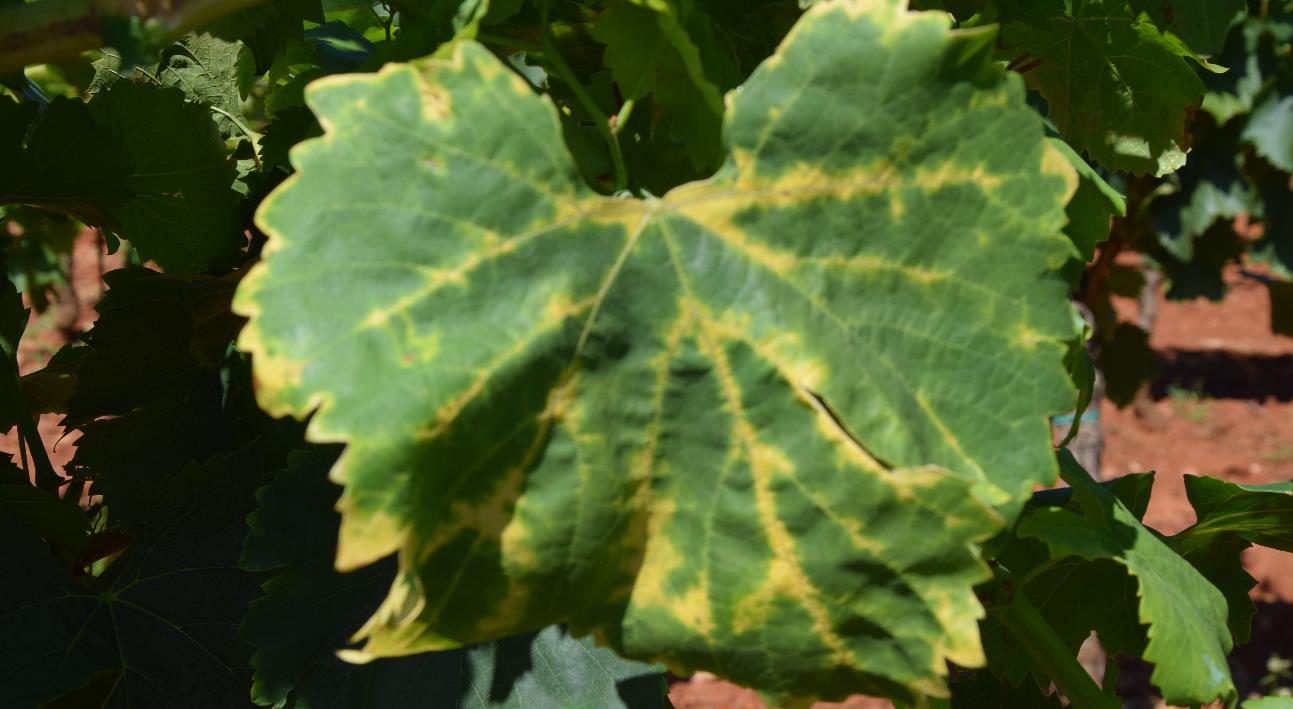 [Speaker Notes: FD]
Grapevine Trunk Diseases
8
Symptom’s quiz
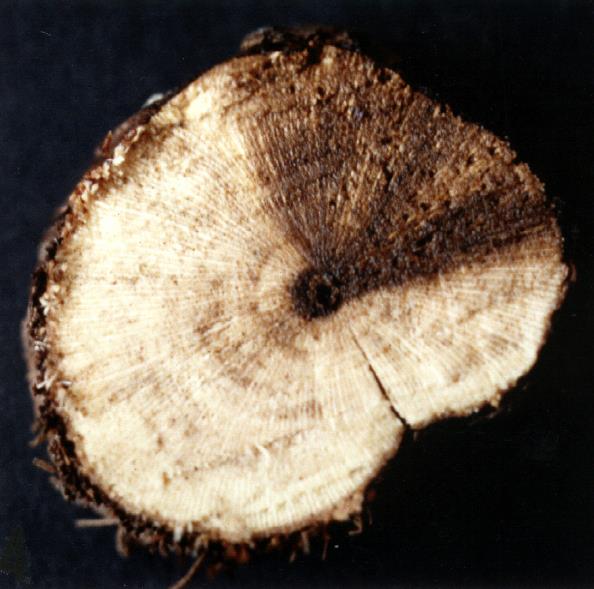 [Speaker Notes: euty]
Grapevine Trunk Diseases
9
Symptom’s quiz
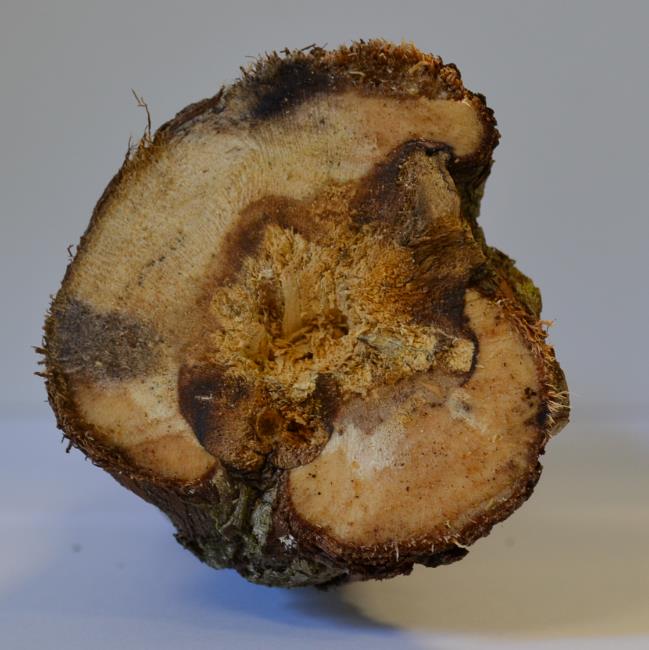 [Speaker Notes: Esca]
Grapevine Trunk Diseases
10
Symptom’s quiz
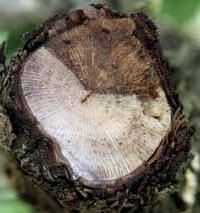 [Speaker Notes: botry]